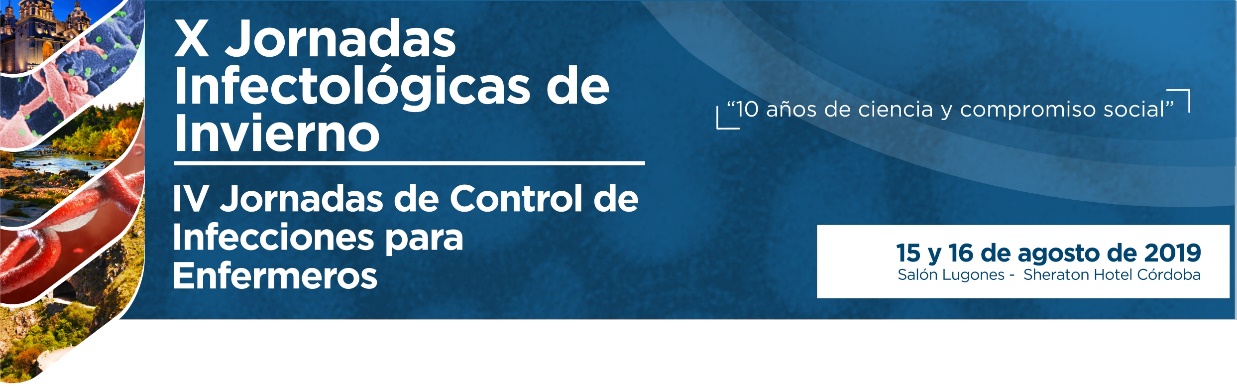 Tamaño es 14,29 x 25,4 centímetros
Por favor  no cambiar el tamaño de la plantilla esto puede afectar la visualización del poster en los lcd 
Le recordamos también  que deben ser en formato de power point
Formato para poster